Figure 7. Activation of subgroups of excitatory and inhibitory wild-type and reeler neurons after tactile exploration ...
Cereb Cortex, Volume 26, Issue 2, February 2016, Pages 820–837, https://doi.org/10.1093/cercor/bhv257
The content of this slide may be subject to copyright: please see the slide notes for details.
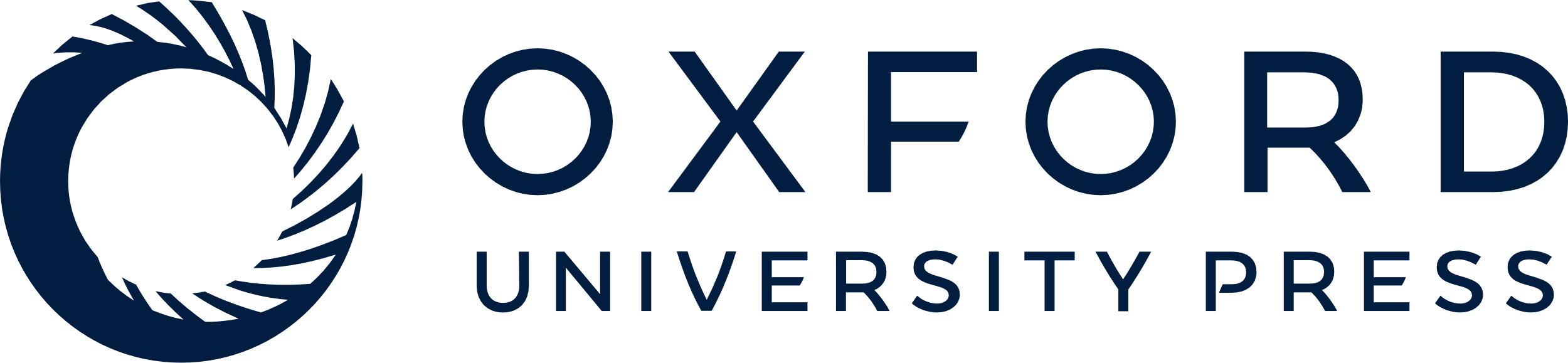 [Speaker Notes: Figure 7. Activation of subgroups of excitatory and inhibitory wild-type and reeler neurons after tactile exploration of a novel, enriched environment. (A–H) Different subpopulation of excitatory and inhibitory neurons visualized by DAB immunostaining (brown). Nuclei of activated (c-fos-positive) neurons are revealed by DAB-Ni immunostaining (black). Stimulated columns are marked by a star within the wild-type barrel (A–D) or reeler barrel equivalent (E–H), and unstimulated columns are marked by asterisks. (A′H′) The micrographs show a higher magnification of the area delineated by the dashed frames in (A–H). Exclusively marker-labeled neurons are pointed at by arrowheads, and marker-labeled neurons that show a c-fos-positive nucleus are indicated by arrows. (I,J) Boxplots show the density of subgroups of excitatory and inhibitory neurons (I) and the strength of the activation (J). Note that stimulated columns always show a higher amount of activated neurons and that the strength of the activation is not significantly different between wild type and reeler. Bottom and top of the boxes represent the 25th and 75th percentiles, respectively; the bar in the box indicates the median. The ends of the whiskers represent the minimum or the maximum. Scale bars: A–H 200 µm; A′–H′ 40 µm.


Unless provided in the caption above, the following copyright applies to the content of this slide: © The Author 2015. Published by Oxford University Press.This is an Open Access article distributed under the terms of the Creative Commons Attribution Non-Commercial License (http://creativecommons.org/licenses/by-nc/4.0/), which permits non-commercial re-use, distribution, and reproduction in any medium, provided the original work is properly cited. For commercial re-use, please contact journals.permissions@oup.com]